МДОУ «Бердюгинский детский сад»
Сюжетно-ролевая игра «Телевидение»
Разновозрастная группа дошкольного возраста
Воспитатель: Васькова Ю.А.
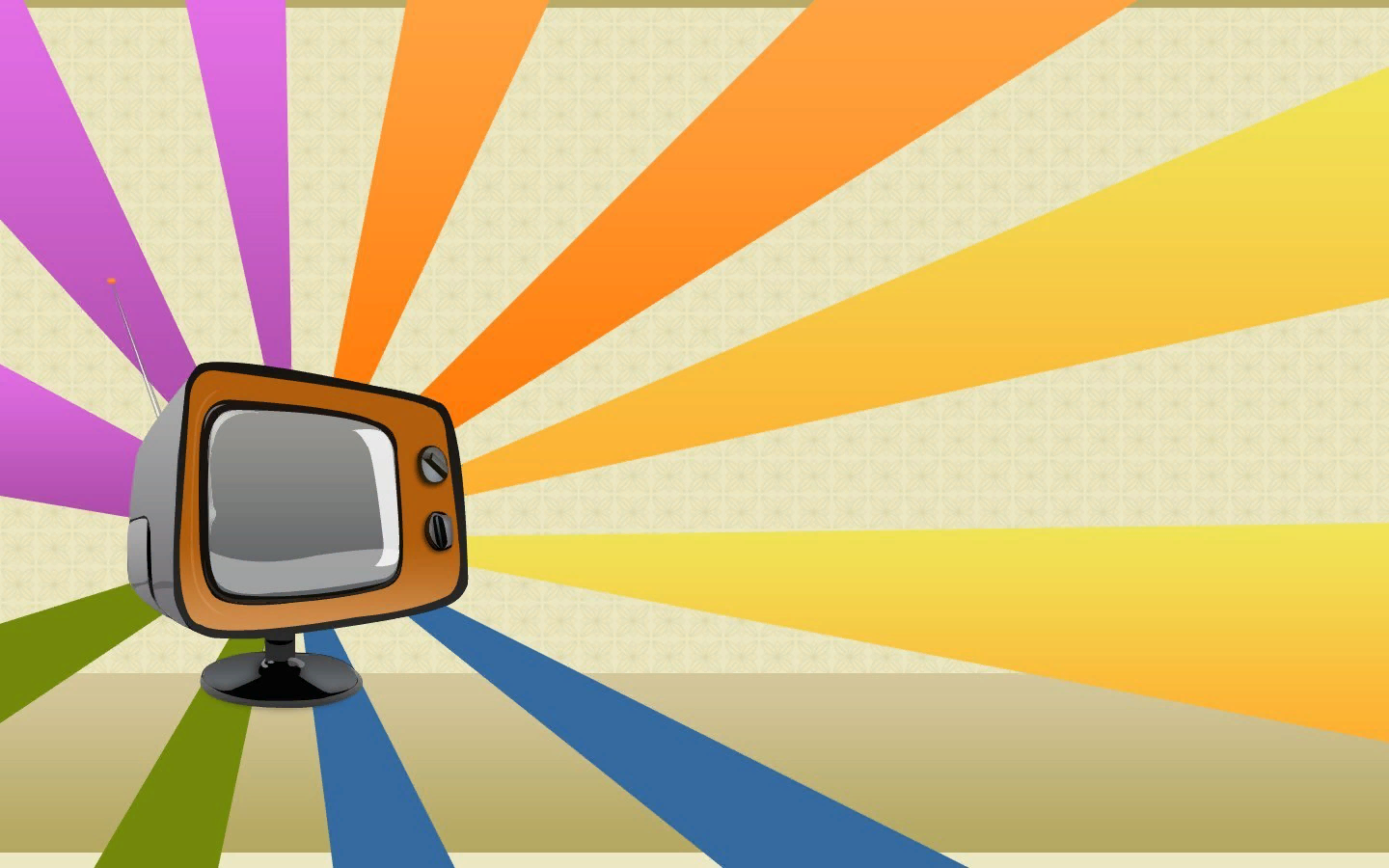 Сюжетно-ролевая игра «Телевидение.
Выпуск новостей».
Цель: Ознакомление детей с деятельностью телевидения, профессиях, телепрограммах (познавательные, обучающие, информационные).
Задачи:
1. Расширять представления детей о профессиях людей, работающих в телевизионном центре (ведущий, оператор, гример, журналисты, гости студии).
2. Воспитывать уважение к представителям 
телевизионных профессий.
3. Познакомить с трудовыми процессами: ведущего (ведет телепередачу), оператора (снимает на камеру, следит за съемкой), корреспондента (задает вопросы, 
берет интервью).
4. Обогатить словарь детей («оператор», «корреспондент», «интервью», «сюжет», «канал», «гример», «телестудия»).
5. Расширять игровые сюжеты и получать удовольствие от результатов своего труда.
6. Воспитывать культуру общения детей в процессе 
игрового взаимодействия.
Предварительная работа: 

*Беседы «Что такое телевидение», «Профессии на телевидении»
*Беседа на тему: «Для чего нужно телевидение? Кто там работает? Трудно ли там работать? Кем вы бы хотели работать и почему?».
*Просмотр с родителями телепередач "Новости", "Новости спорта", "Прогноз погоды"
Изготовление  атрибутов для игры «Телевидение»
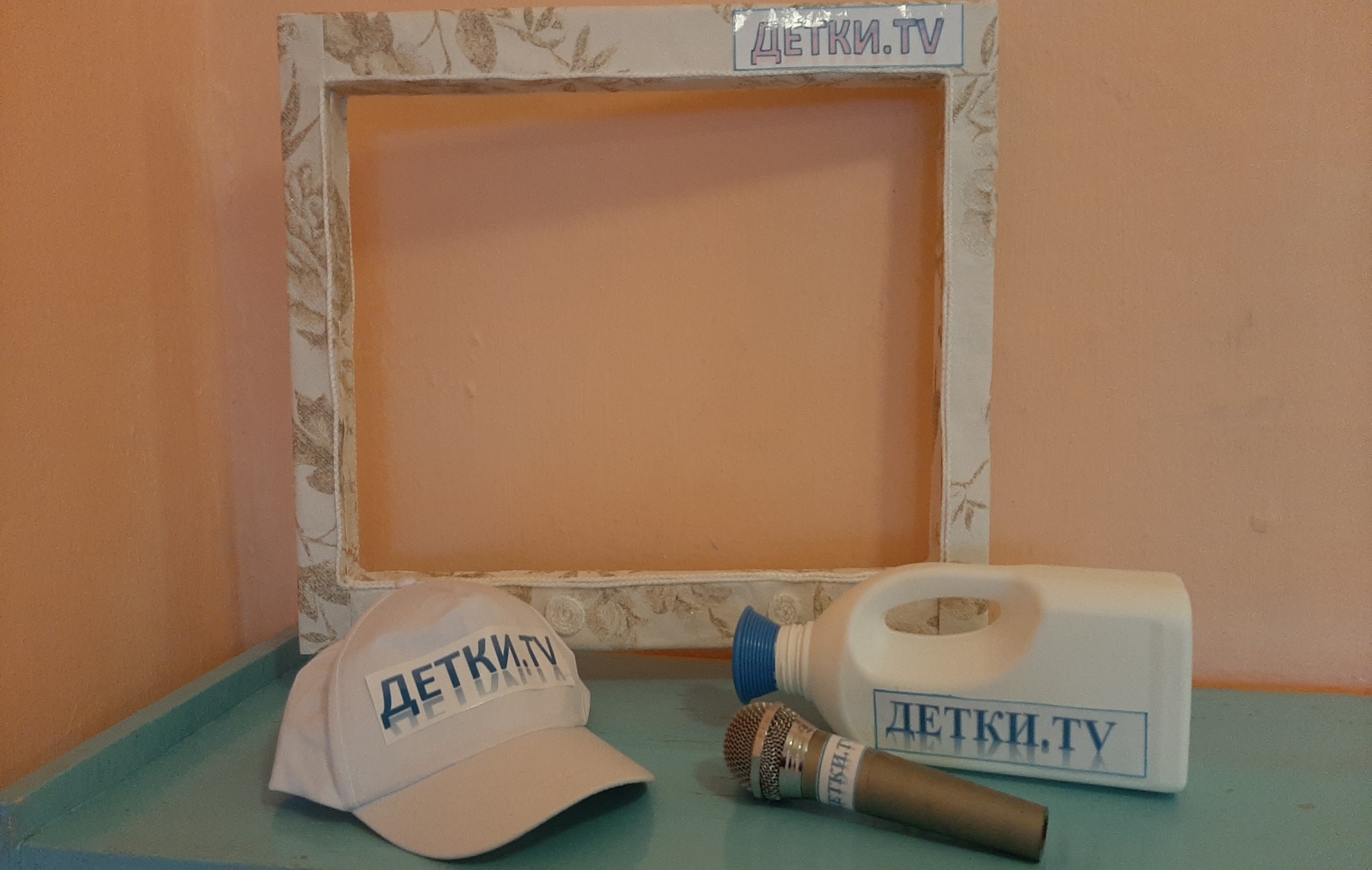 Выпуск новостей «А у нас в саду..»
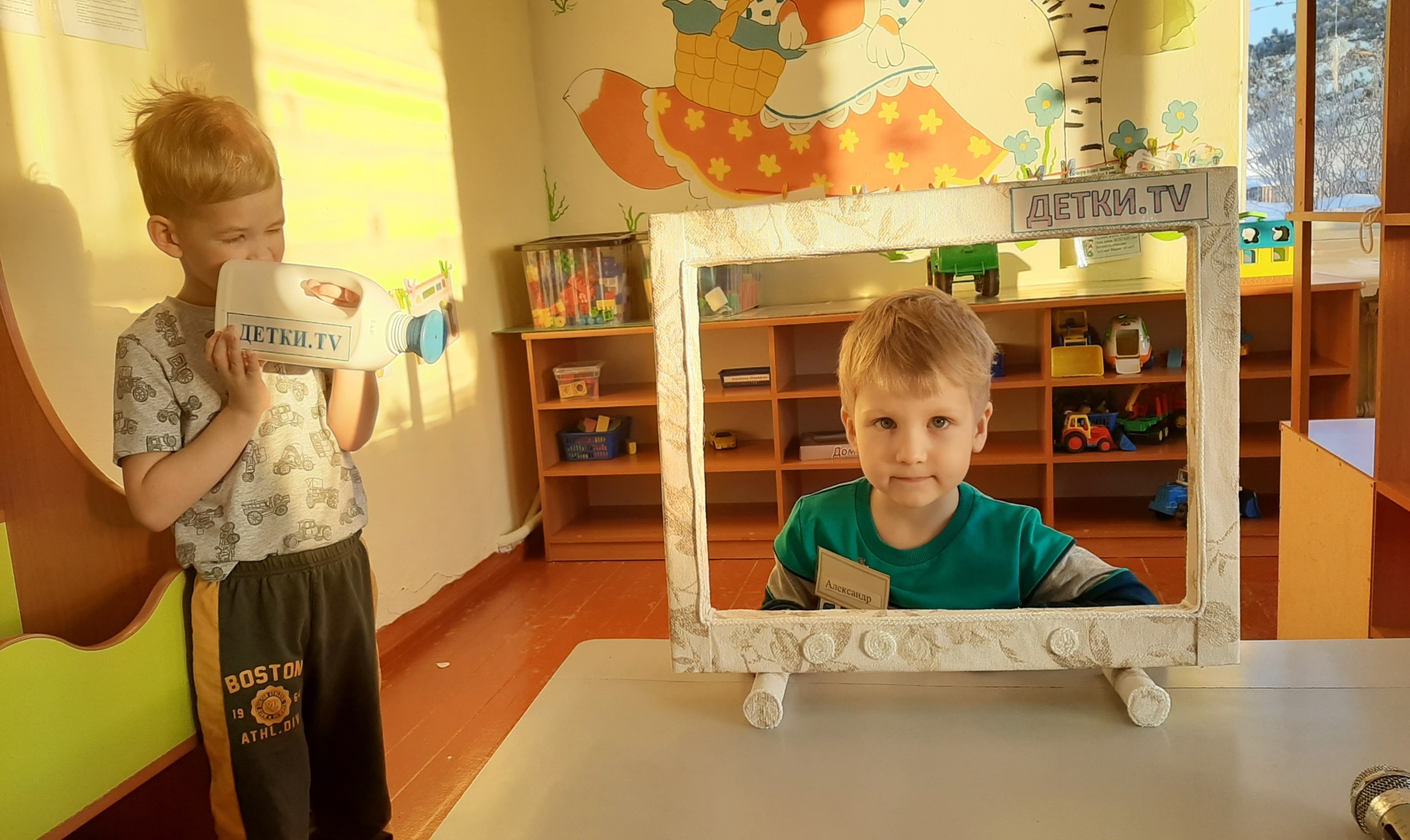 Ведущий: Александр
Оператор: Сергей
Новости спорта
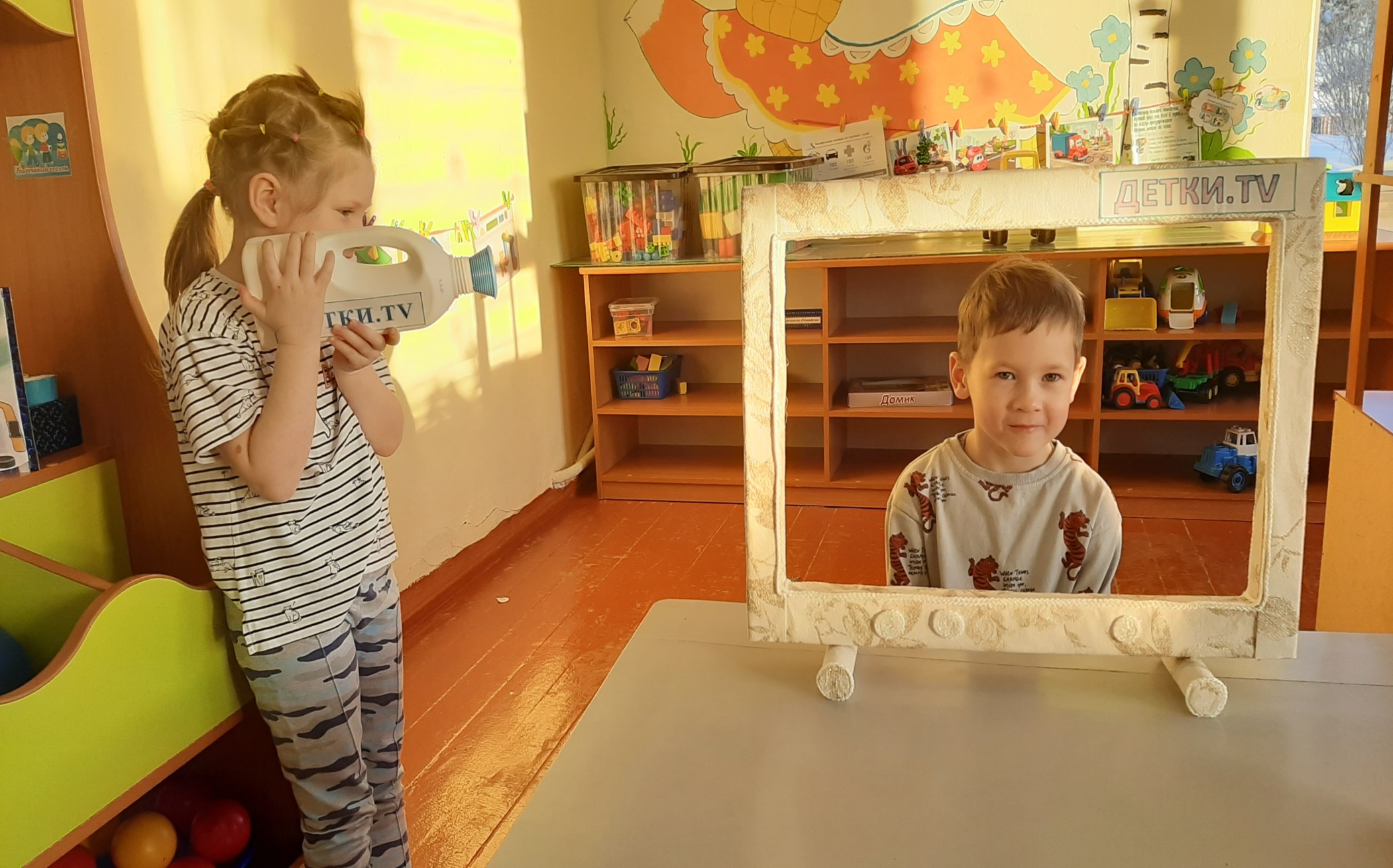 Ведущий: Андрей
Оператор: Ангелина
Прогноз погоды
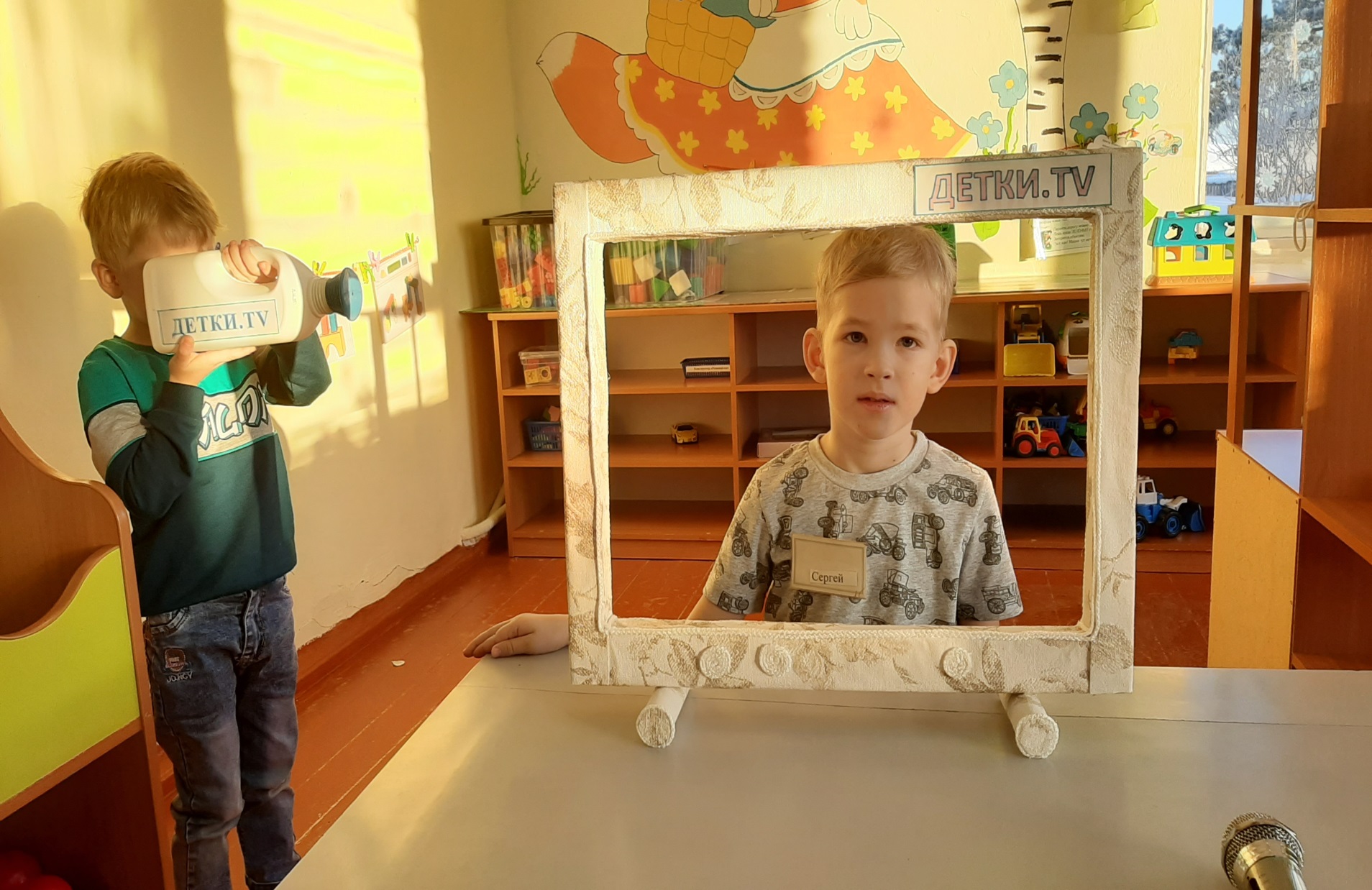 Ведущий: Сергей
Оператор: Александр
Интервью со зрителями,
 после просмотра мультфильма
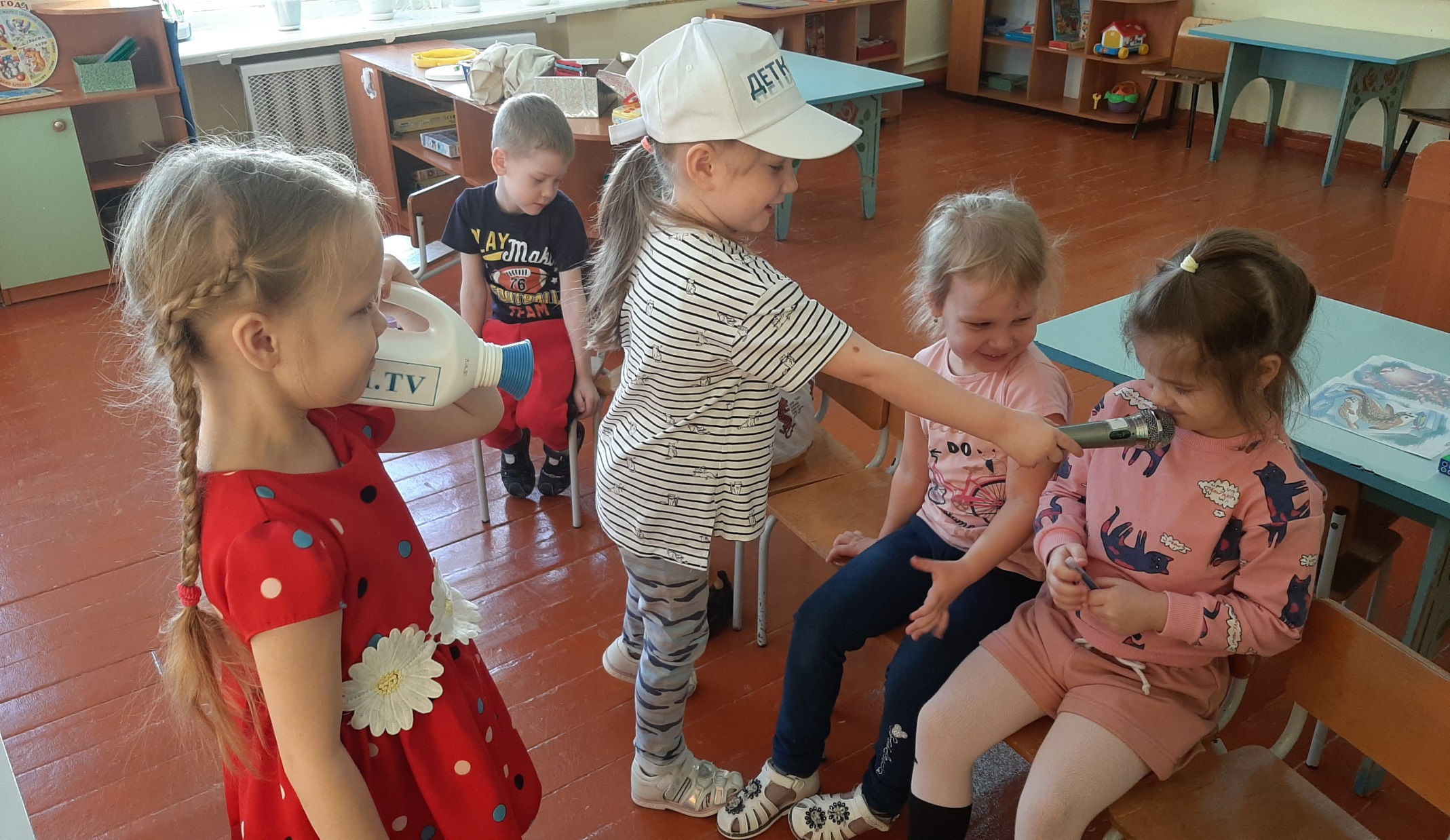 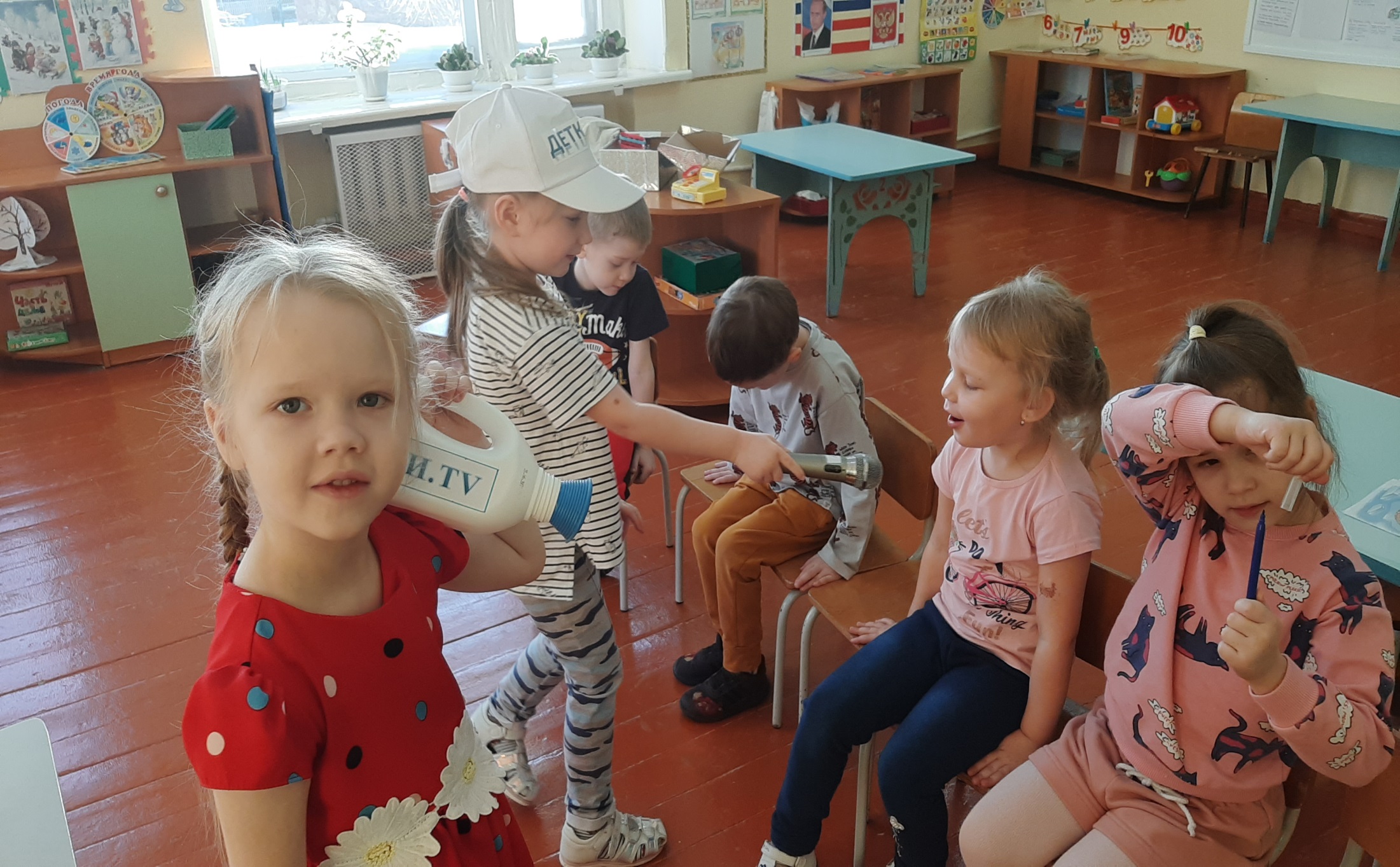 Корреспондент:Ангелина
Оператор: Мария
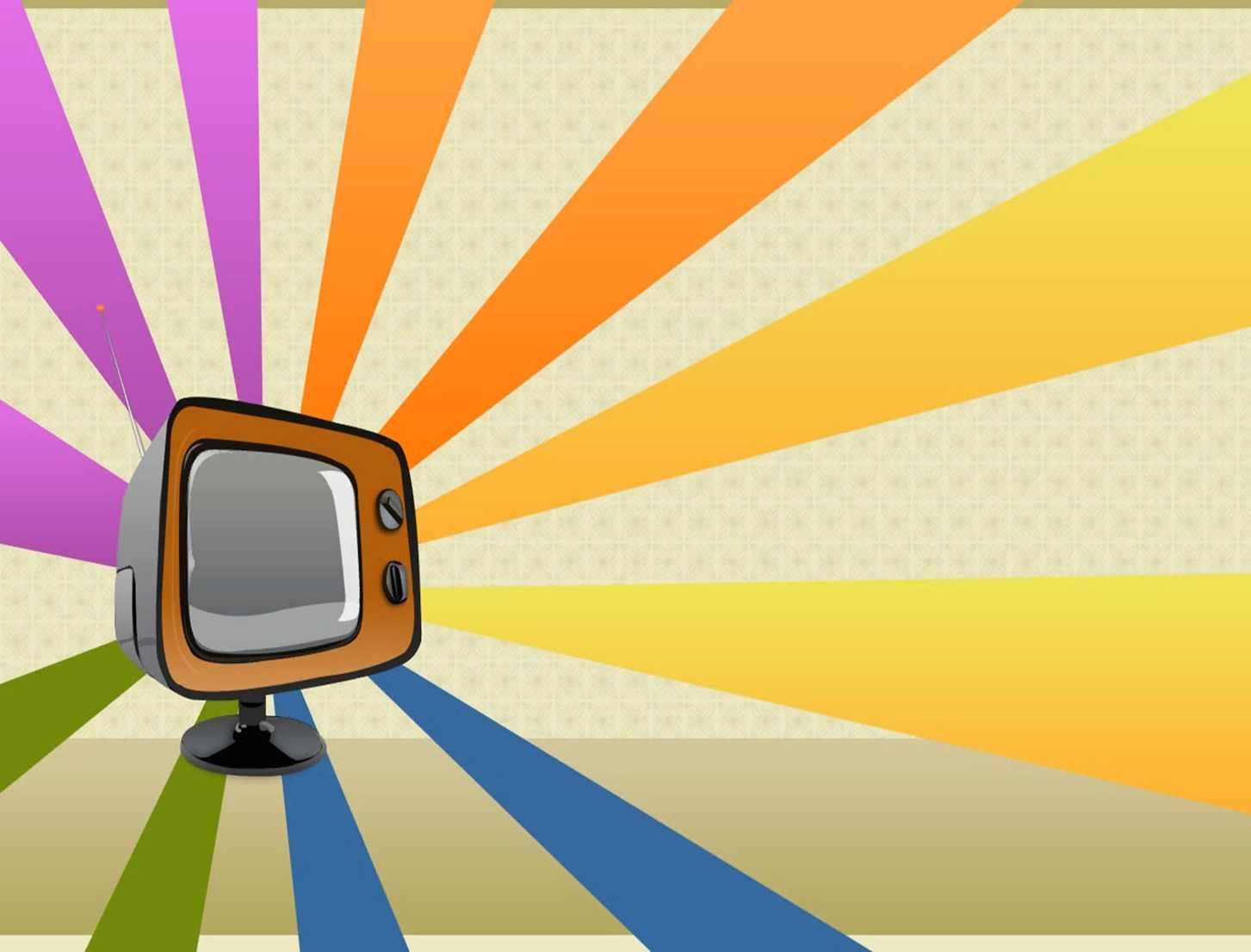 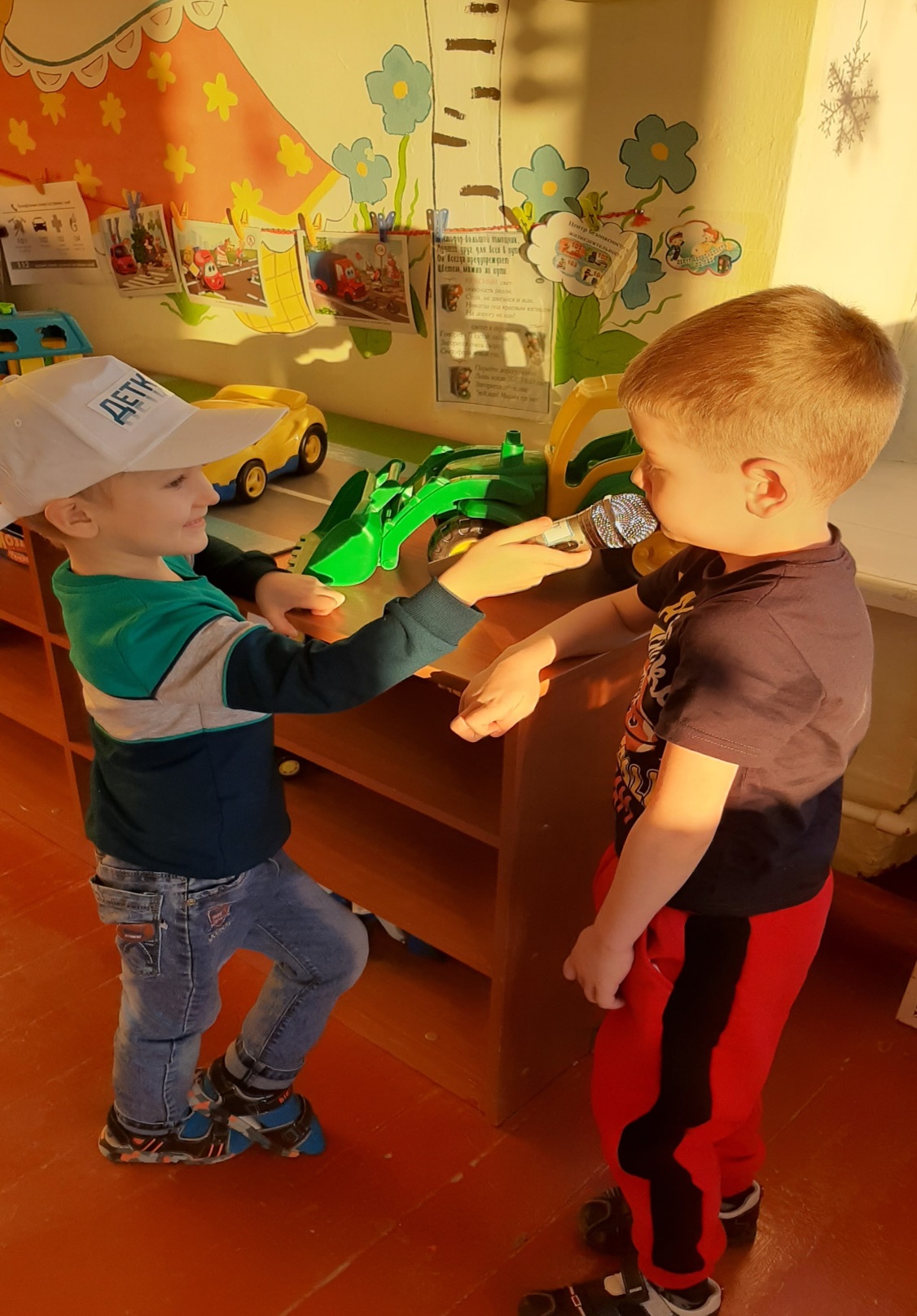 Интервью
 с юным
трактористом 
Владимиром
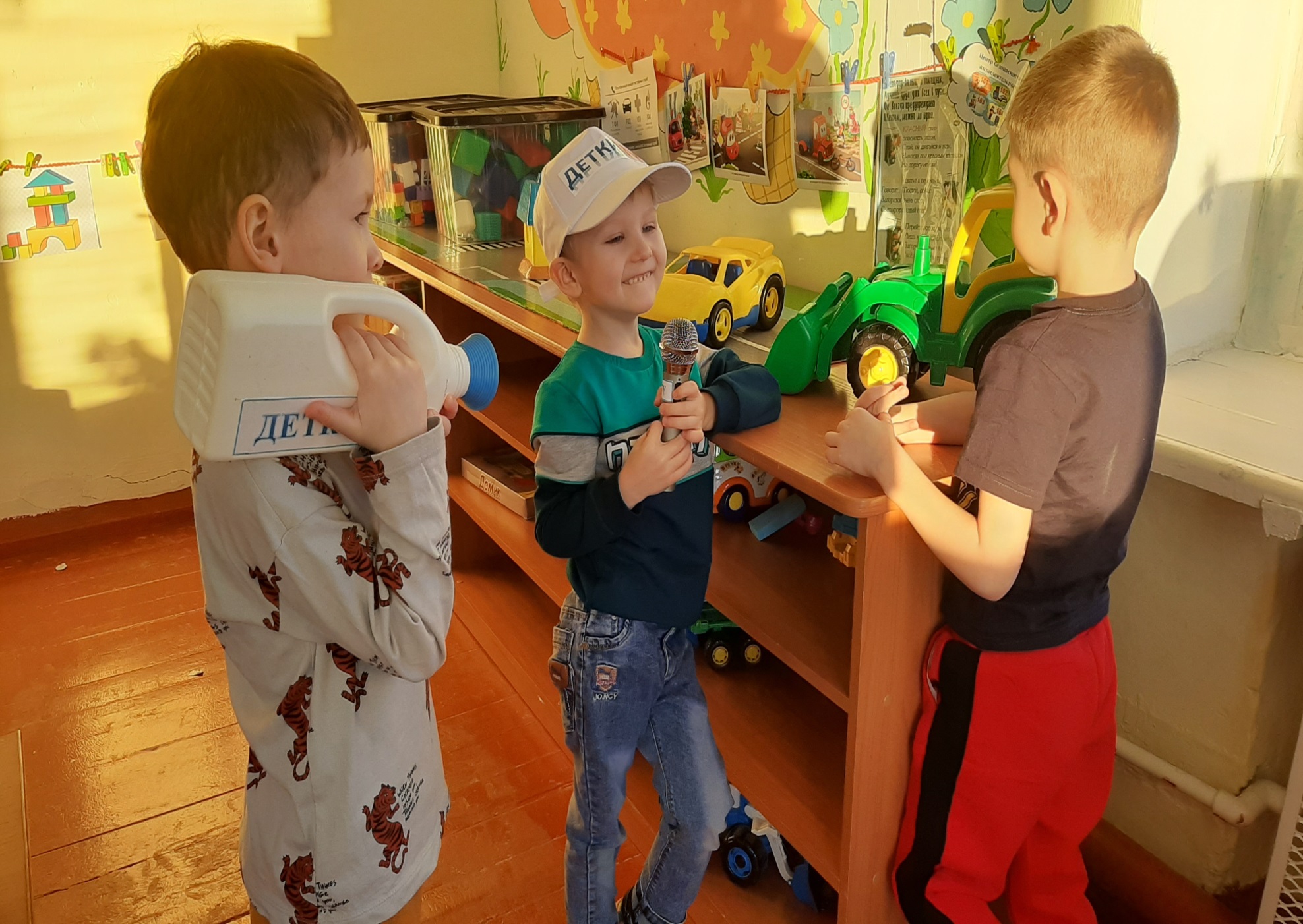 Корреспондент: Александр
Оператор: Андрей
Прямой репортаж с
строительства  военной базы
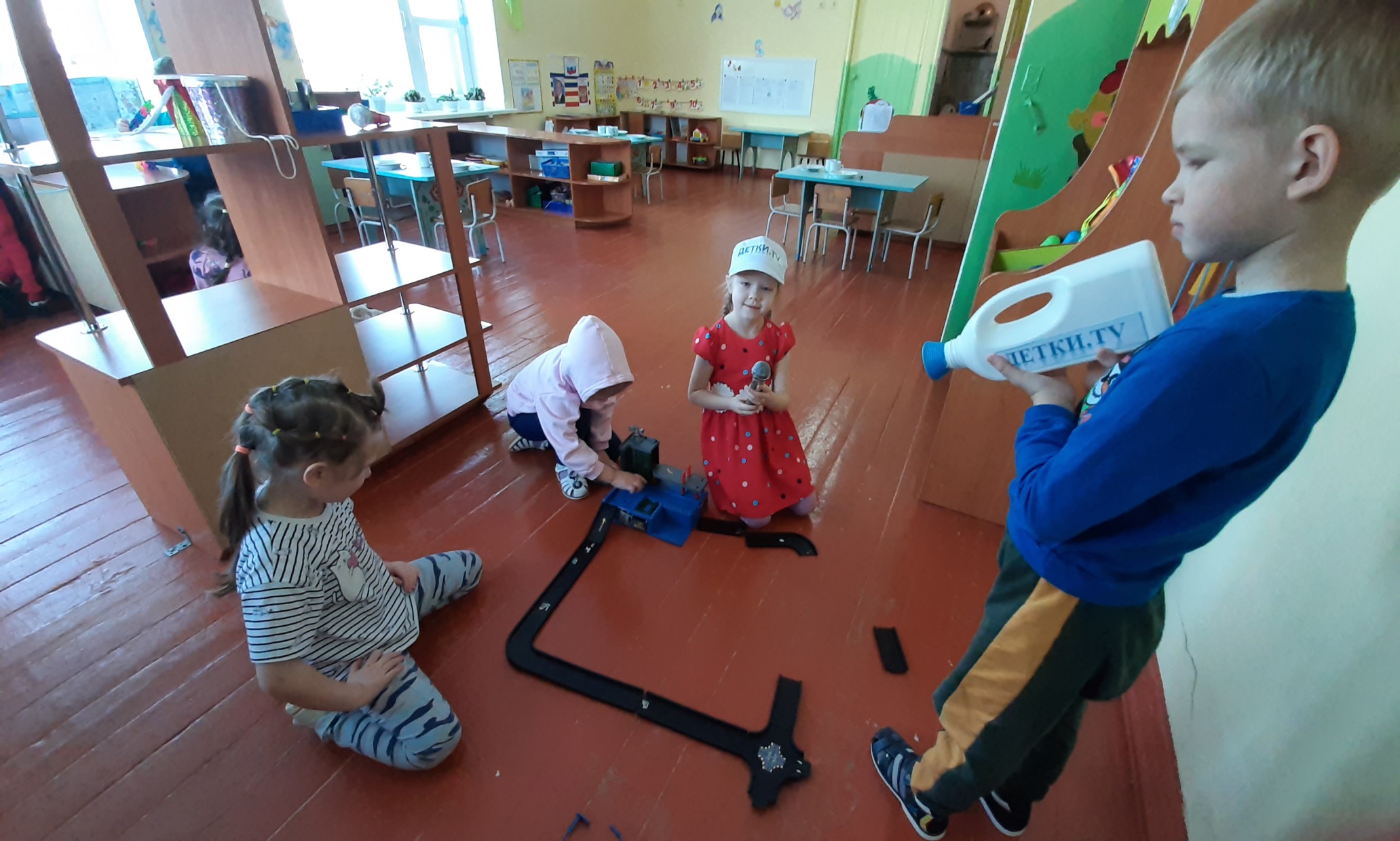 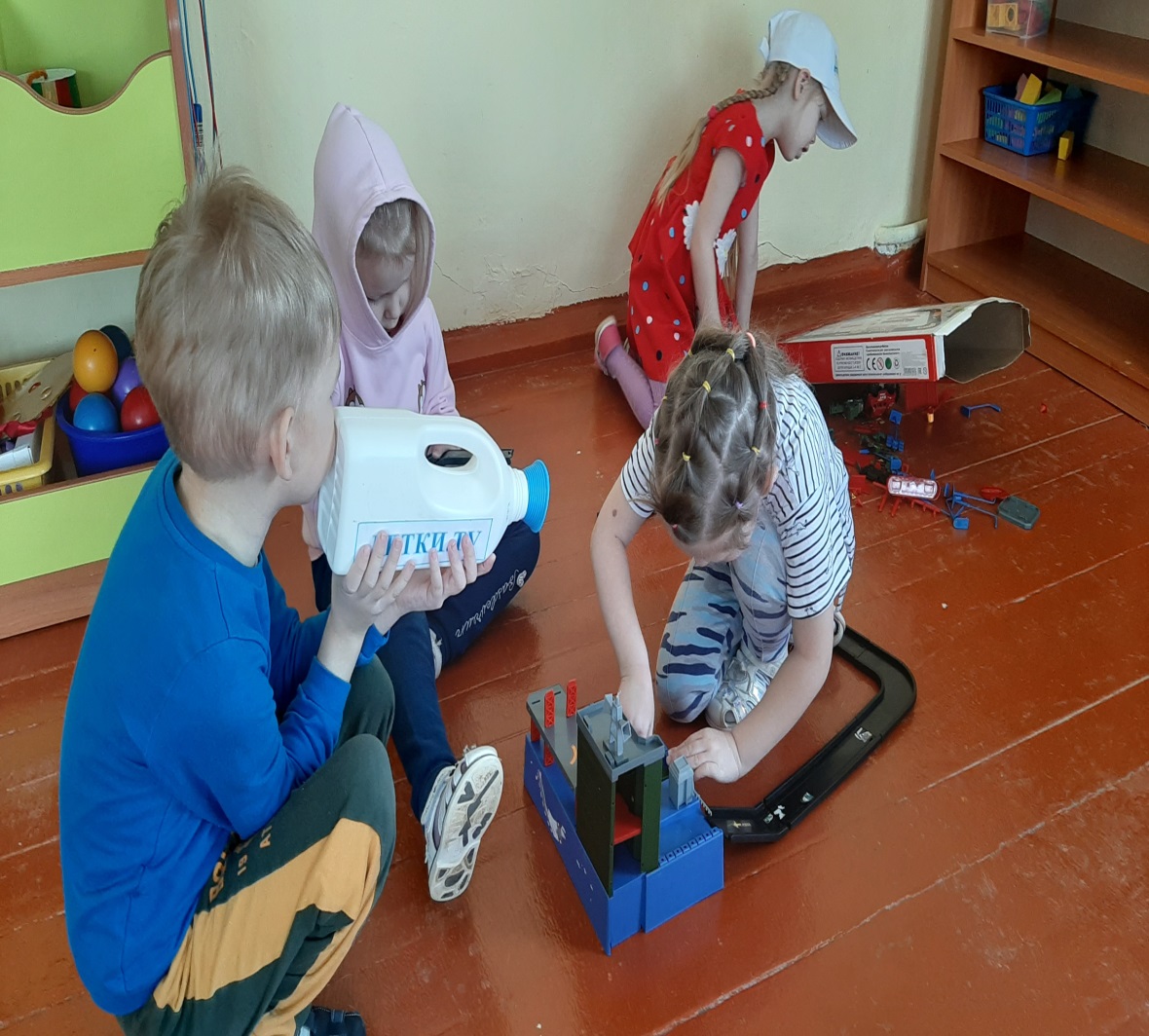 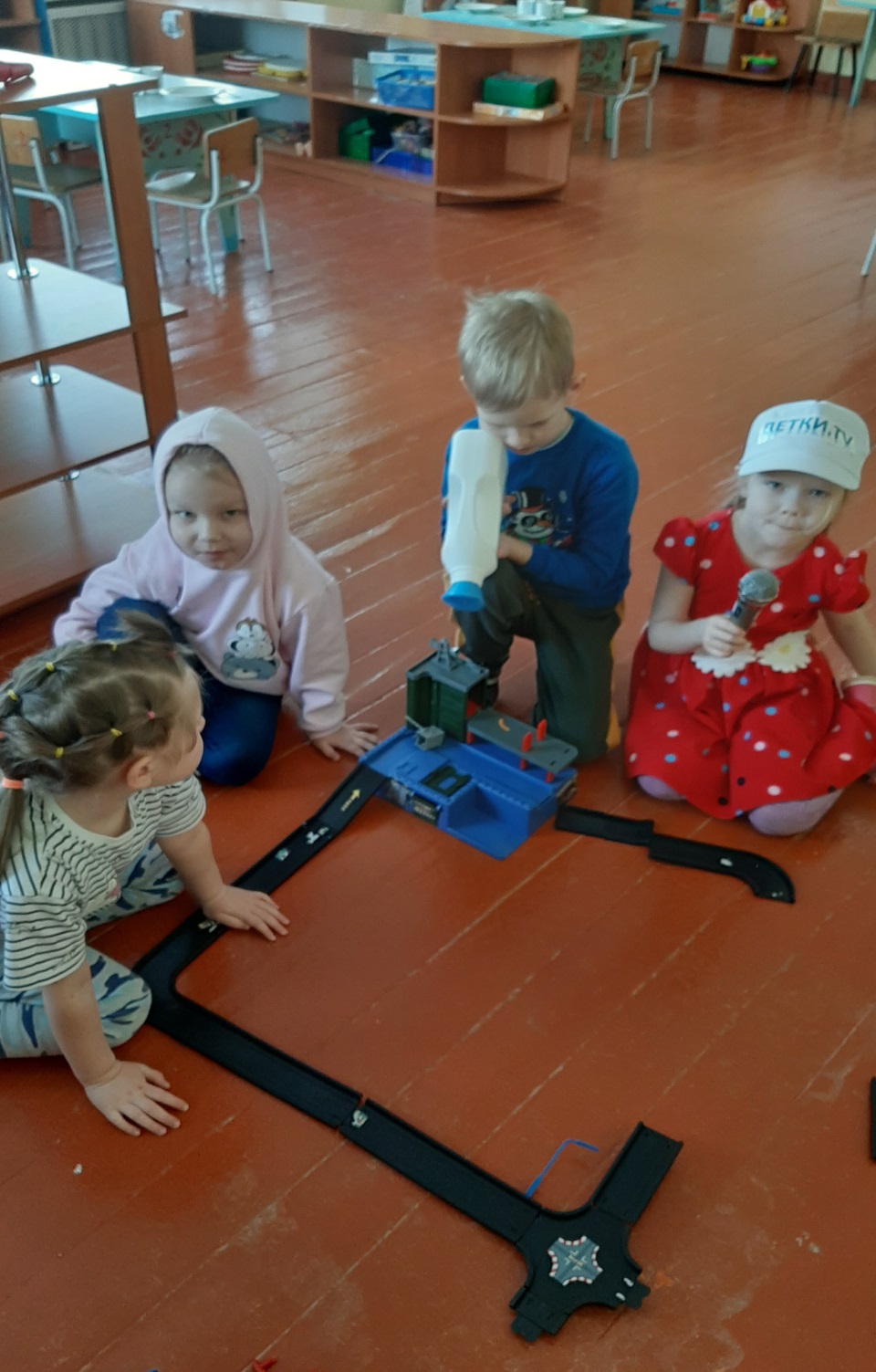 Корреспондент: Мария
Оператор: 
Сергей
До новых выпусков новостей на канале Детки.TV
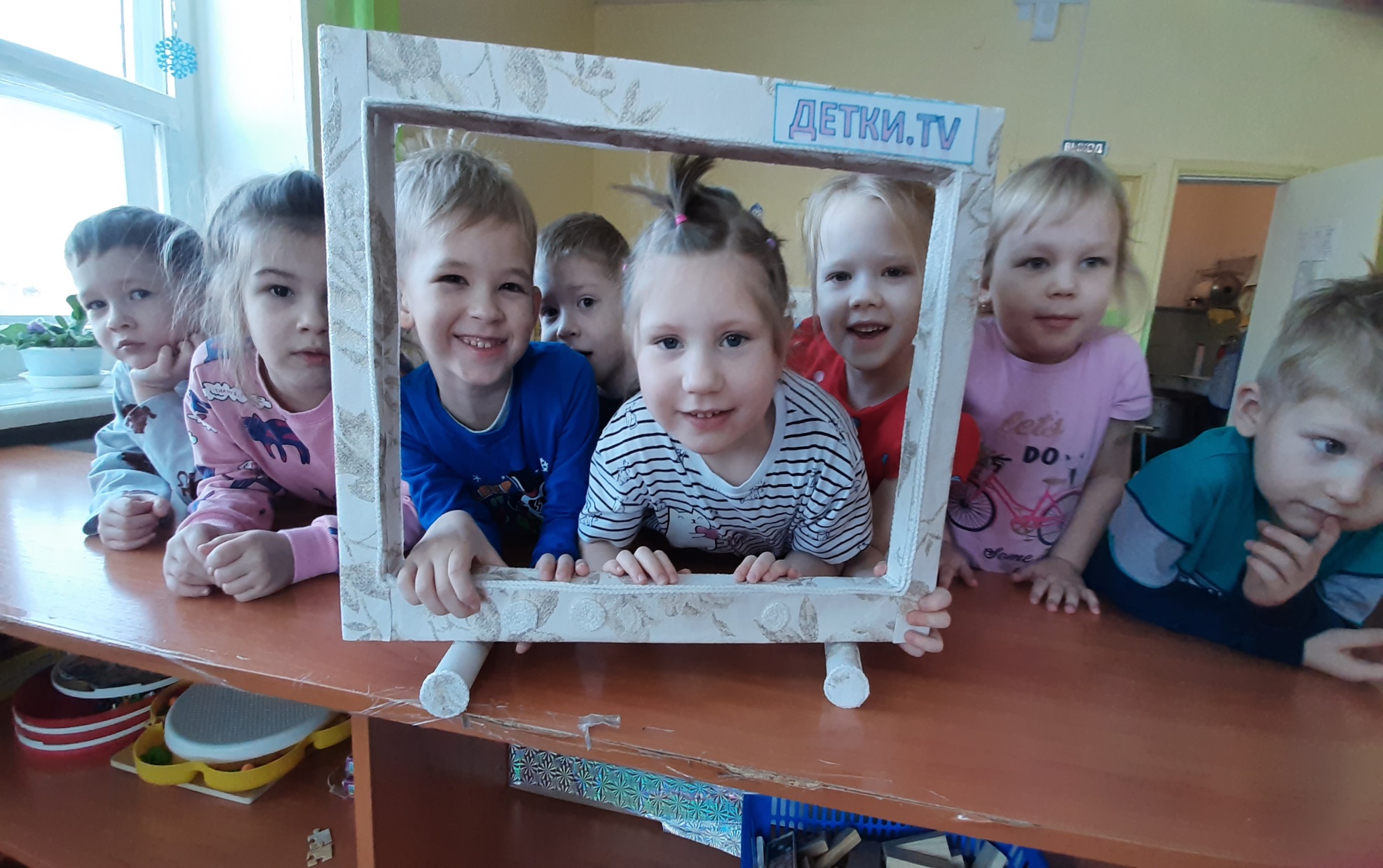